La asistencia las jornadas de práctica se corroborara con la actividad de entrega de diario a diario en escuela en red .
Diario de la alumna
Jardín de niños Ramón G. Bonfil
2° y 3° B
Educadora practicante: Belén Zapata Castillo
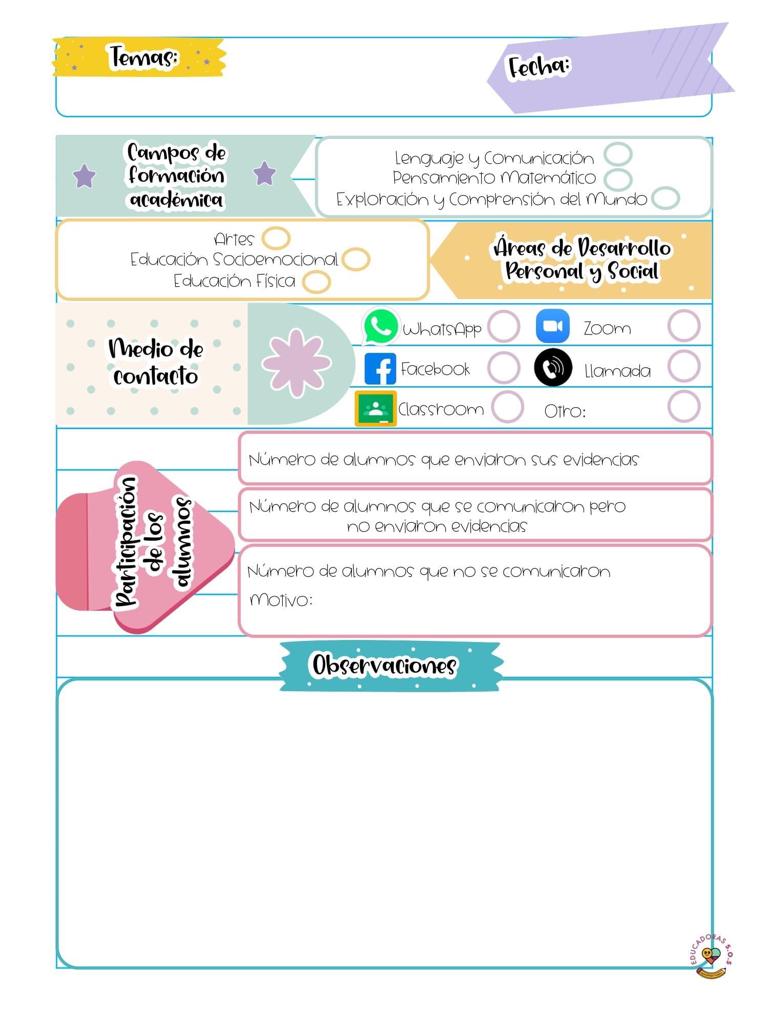 19/03/2021
6
0
26
Exploración y comprensión del mundo natural y social
Más y más masillas
¿Por qué crees que la masilla tuvo esos cambios?
Receta de masilla de fécula de maíz
Ingredientes: 1 taza de fécula de maíz., 1/2 taza de aceite  para bebé, colorante vegetal liquido
Preparación: colocar la taza de fécula de maíz en el recipiente, agregar media taza de aceite para bebé, verter el colorante liquido, mezclar todos los ingredientes hasta que se incorporen completamente.
¿Cómo la sientes?, ¿a que huele?
Masilla tipo plastilina
Ingredientes: 2 1/2 tazas de harina, 1 taza de agua caliente, 1 1/2 de fécula de maíz, 1/2 taza de sal fina, 2 cucharas de aceite comestible, 2 cucharadas de zumo de limón, colorante alimenticio. 
Preparación: En un recipiente mezcla la harina, fécula de maíz y la sal, agrega el agua caliente, aceite comestible y el limón, mezcla, amasa hasta que todos los ingredientes estén incorporados y deja enfriar y notaras que la masa va adquiriendo una consistencia parecida a la de la plastilina, agrega el colorante y vuelve a amasar. 
¿Qué crees que suceda al mezclar los ingredientes? 
¿Cuáles ingredientes ya has utilizado?
¿En que se parece la masilla tipo plastilina a la masilla de fécula de maíz?
Para conservar la masilla por mas tiempo, la dejamos en un recipiente tapado o en bolsa de plástico. Evita probarlas y comértelas.
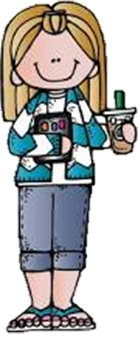 Ingles 
Recordemos canciones, rimas y cuentos
Review
Cloudy, rainy, sunny, windy
Palabras que riman:
-play, day y away
-See y sea
Bowls, chair, bed (big, medium, small)
Apple, banana, grapes, Orange
Old MacDonald: farm, has, cow, letras (EIEIO), pig, horse, dog, cat